ANGELOTTI/TOSCA STATUS UPDATE
TP 1: Energieeffiziente Nb3Sn-Kavität auf Kupferbasis
Roadmap: ANGELOTTI
Preconditioning of carrier material
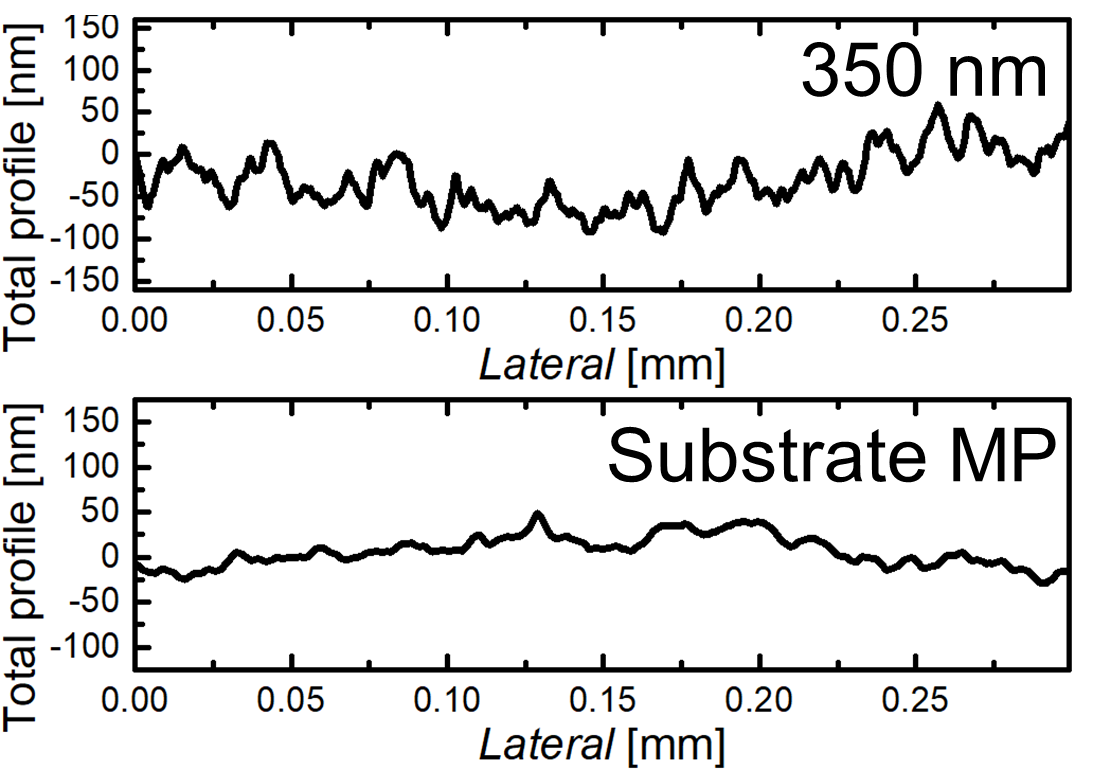 Process optimization for copper
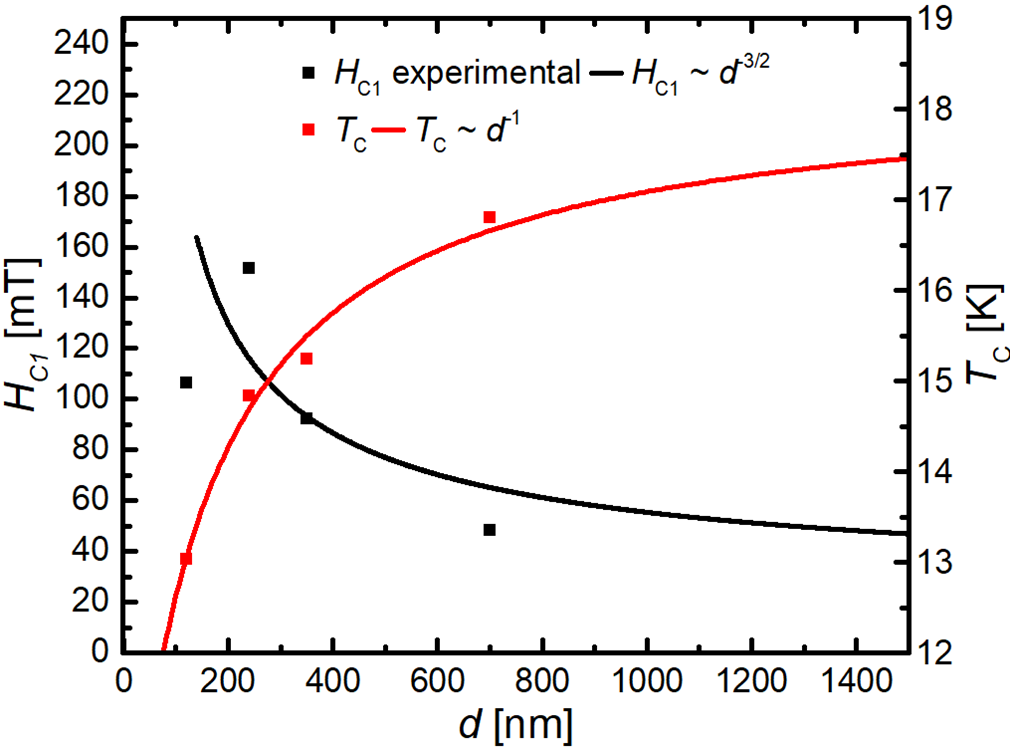 Coating of antenna and QPR cups
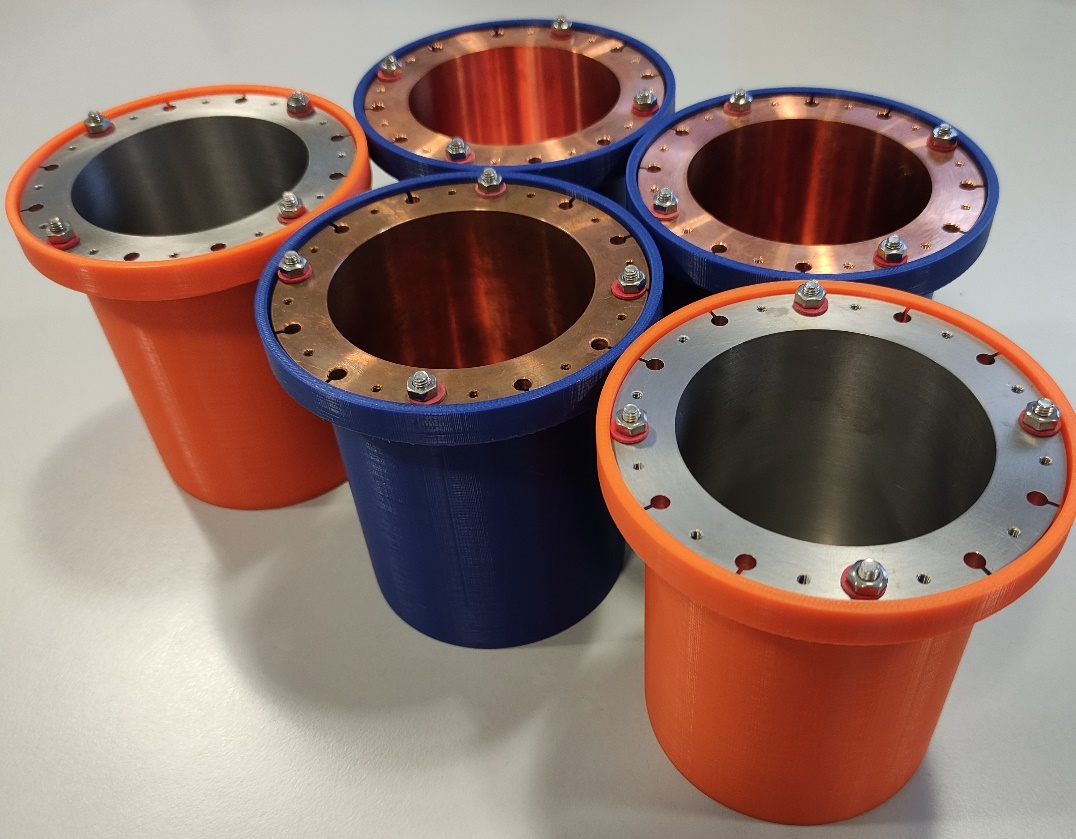 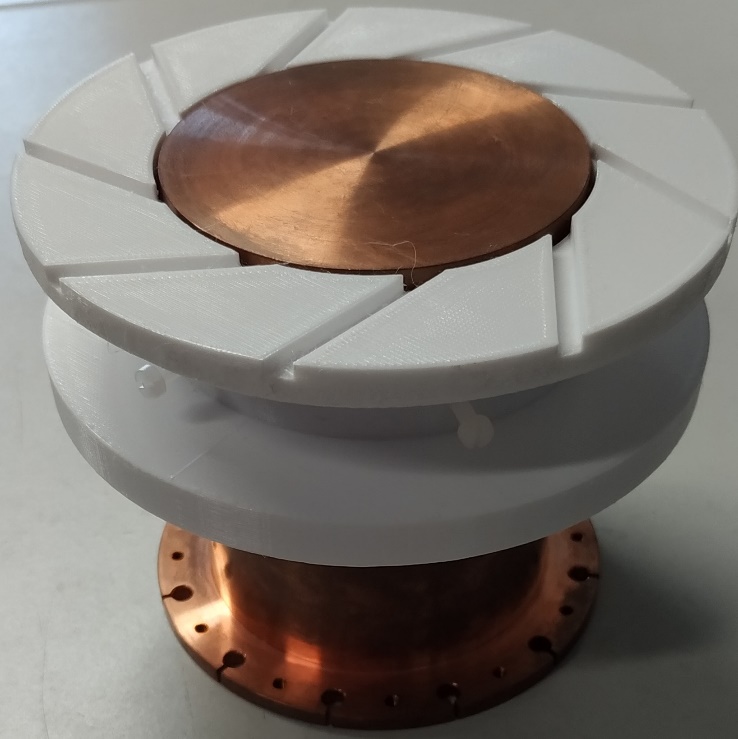 Coating of antenna and QPR cups
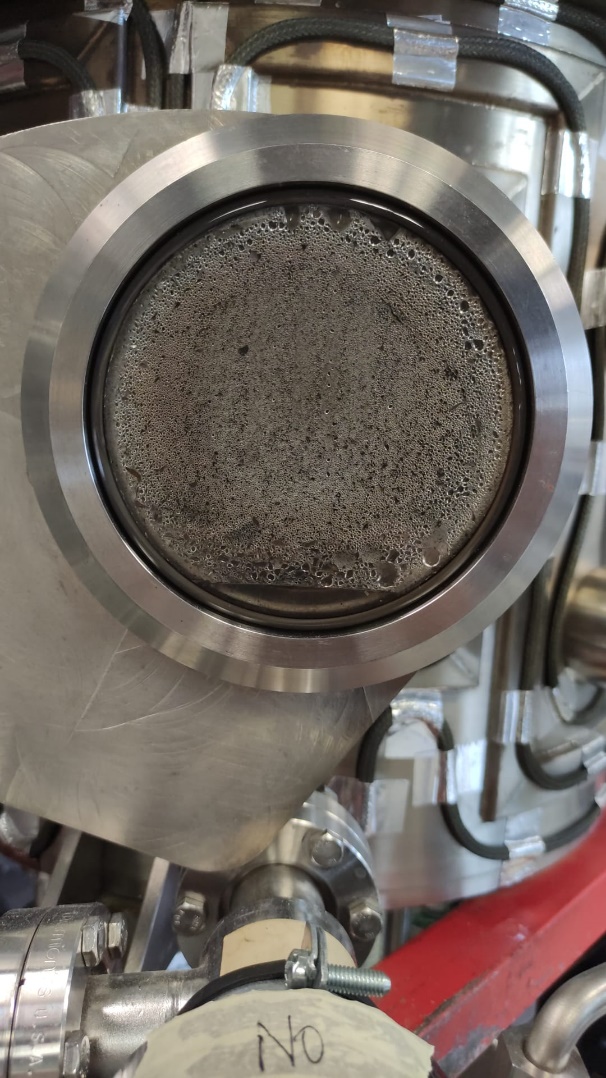 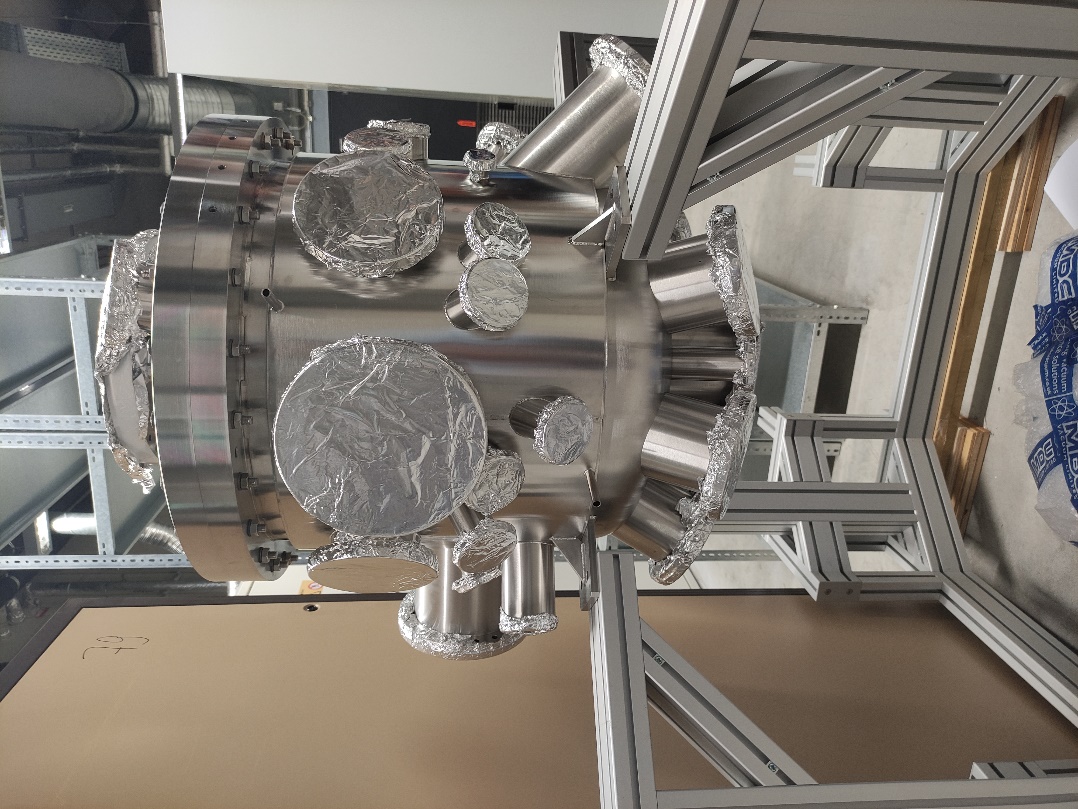 Adhesion test: nano ball indentation
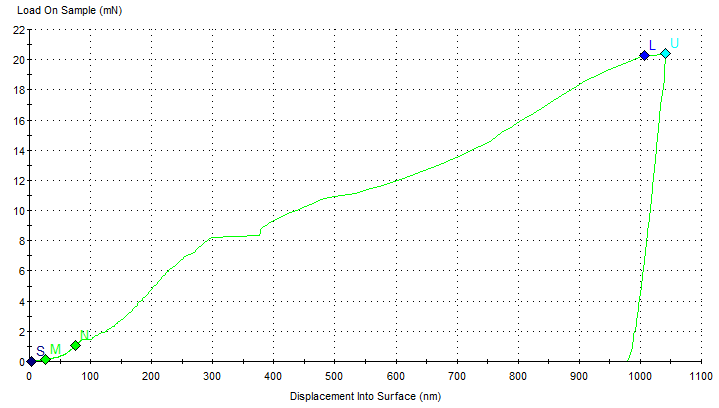 Pop-In: Cracking of the layer
Adhesion test: scratch test
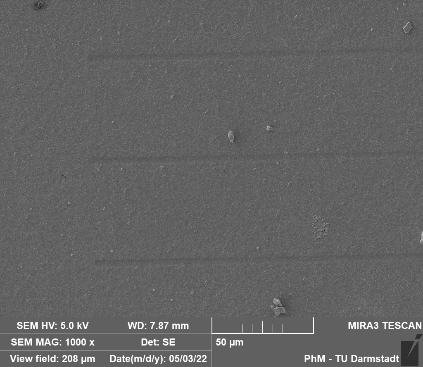 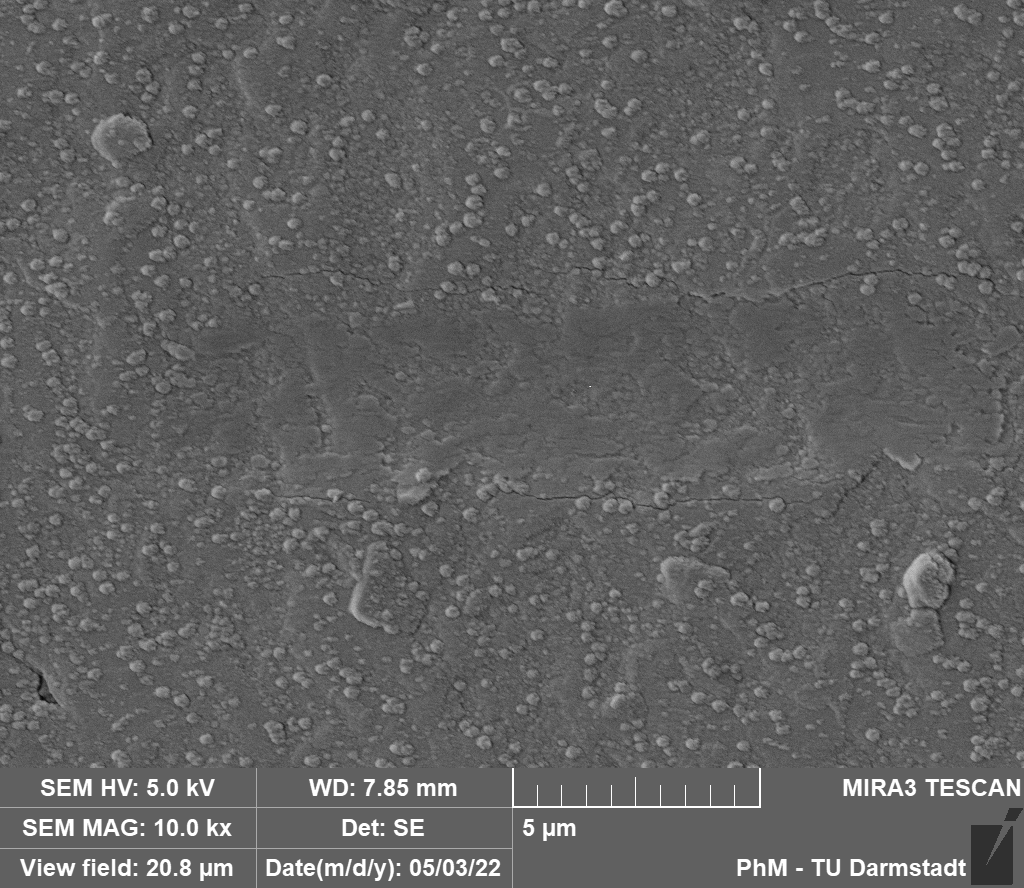 Adhesion test: T-cycling 5-300K
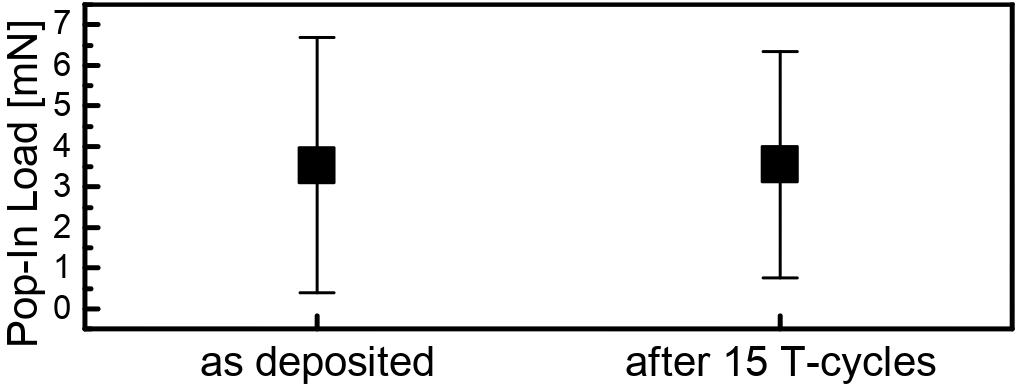 Double ring magnetron arm
Cavity
Magnetron
Sputtering
Sputtering spot
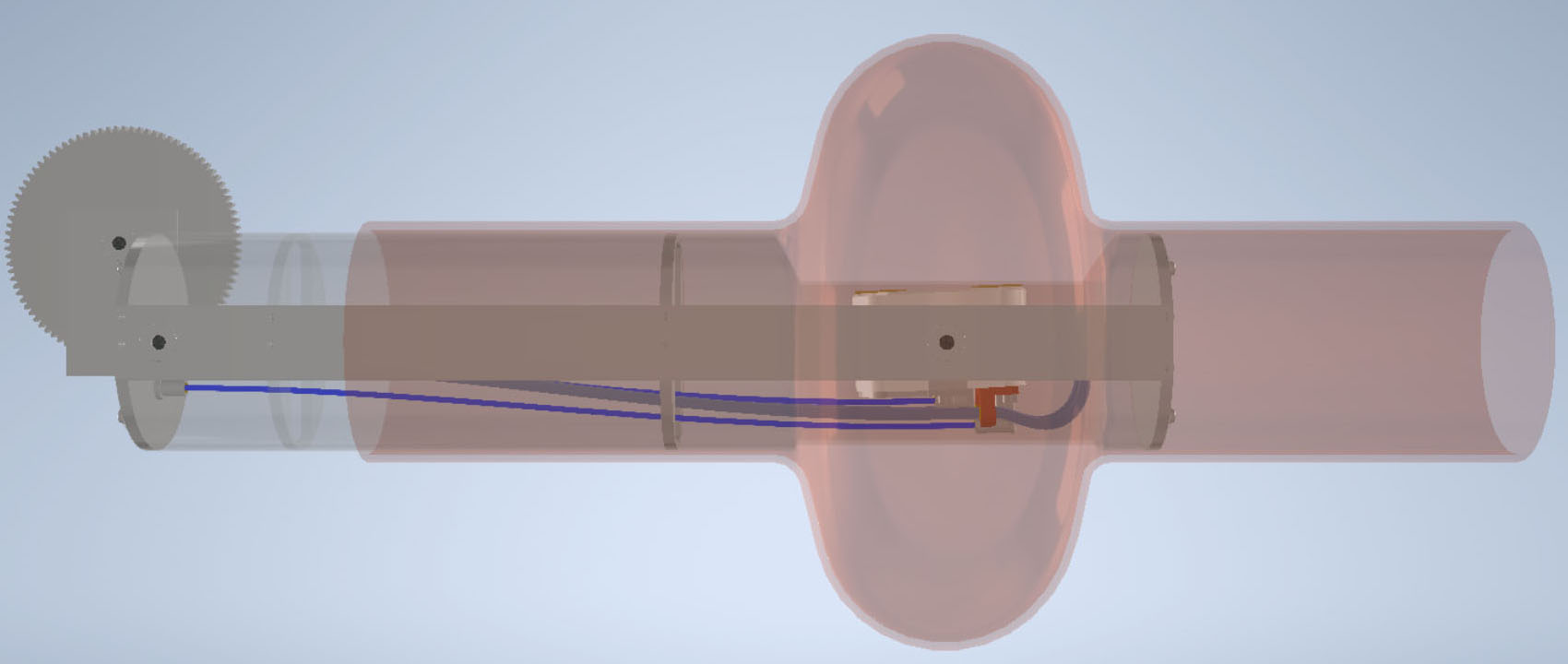 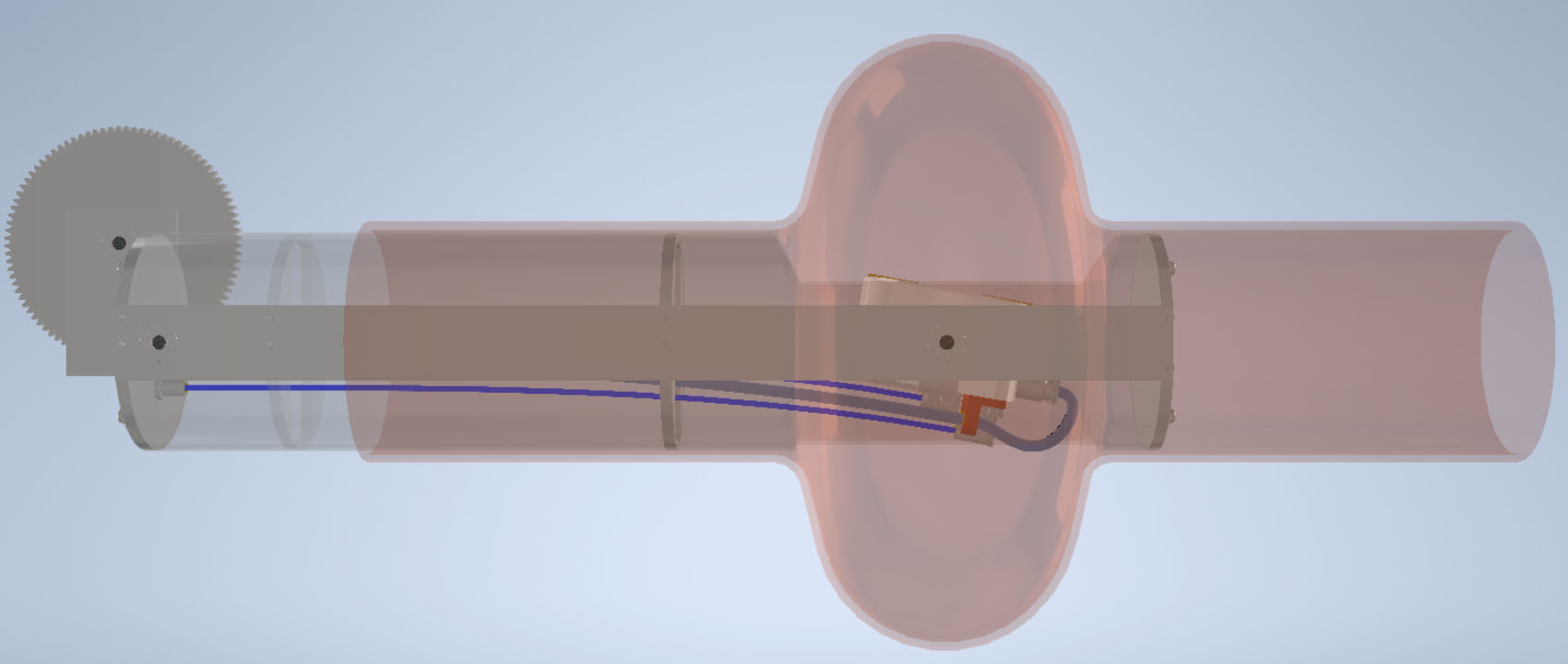 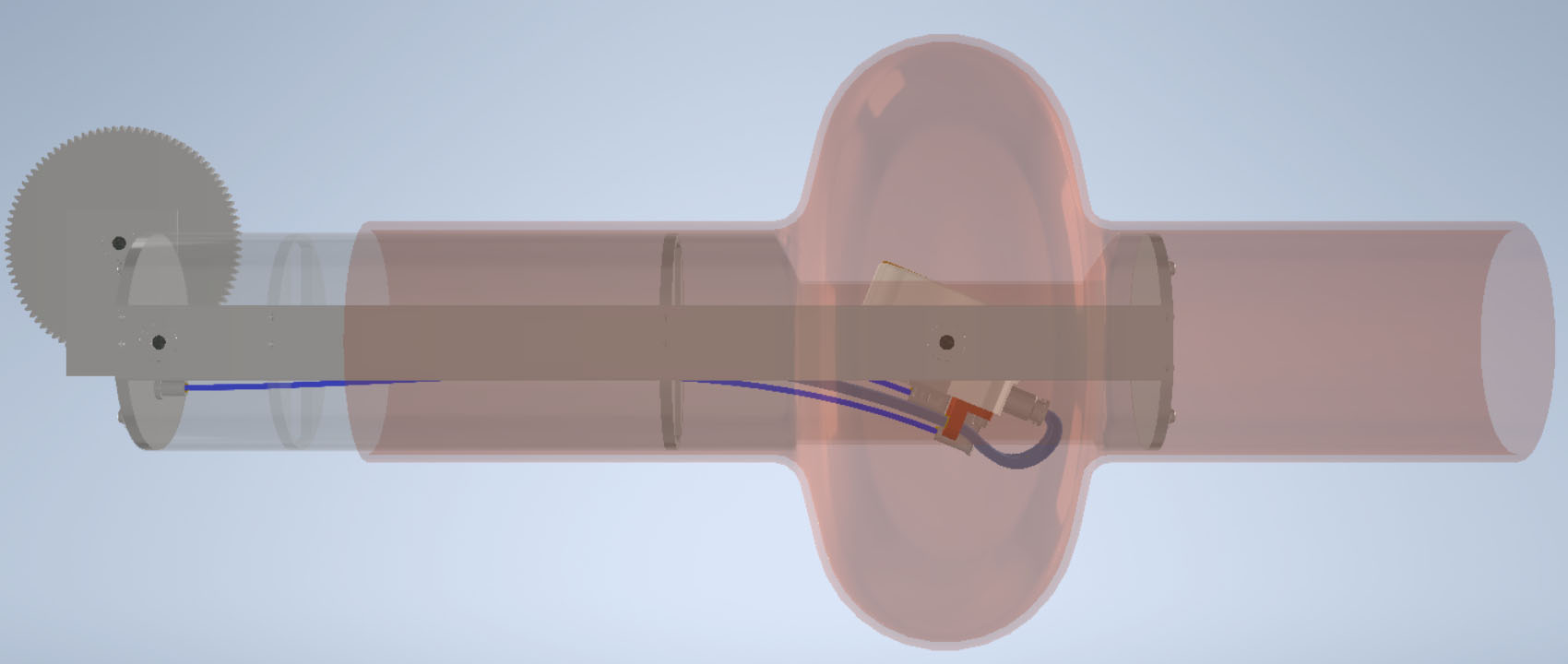 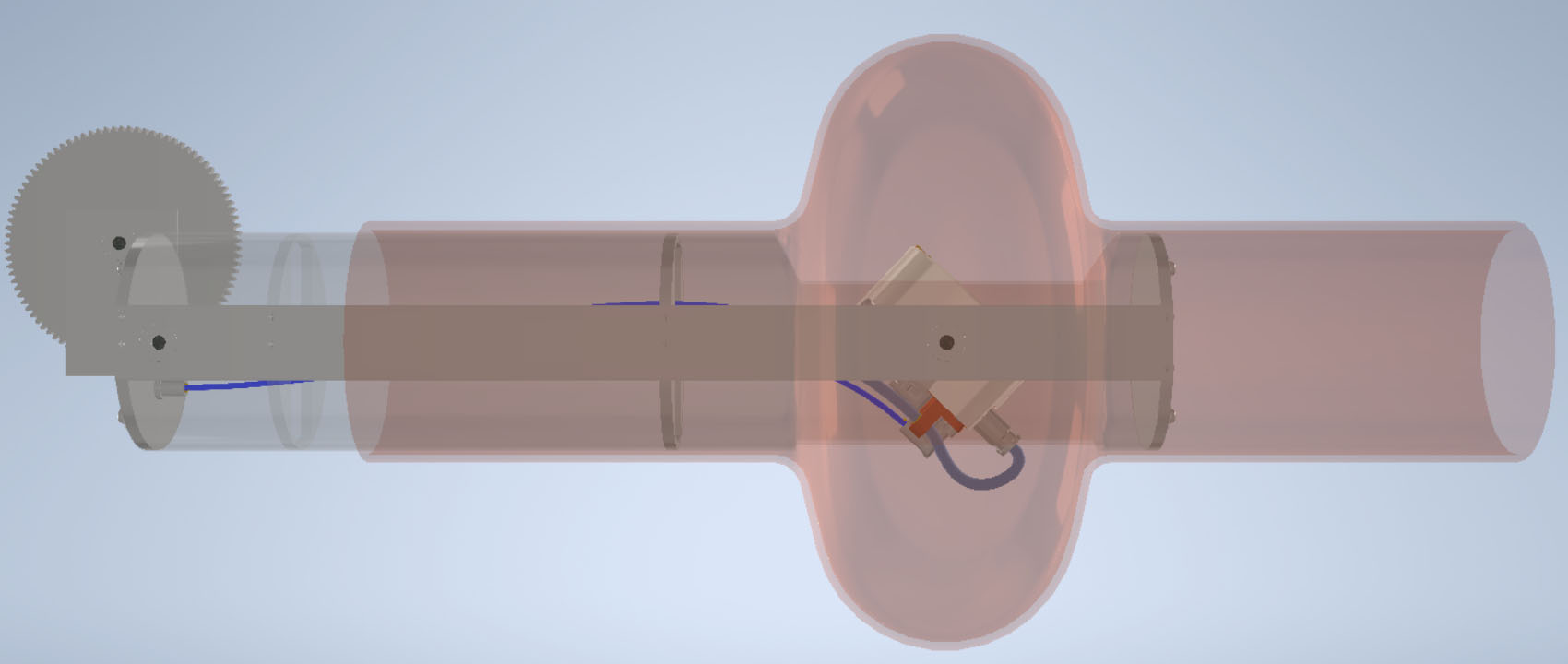 Magnetron
Ceramic insulation
Top with magnets
Ring magnets
Bottom with cooling
Ceramic insulation
of high voltage inlets
Water channel
Water inlets
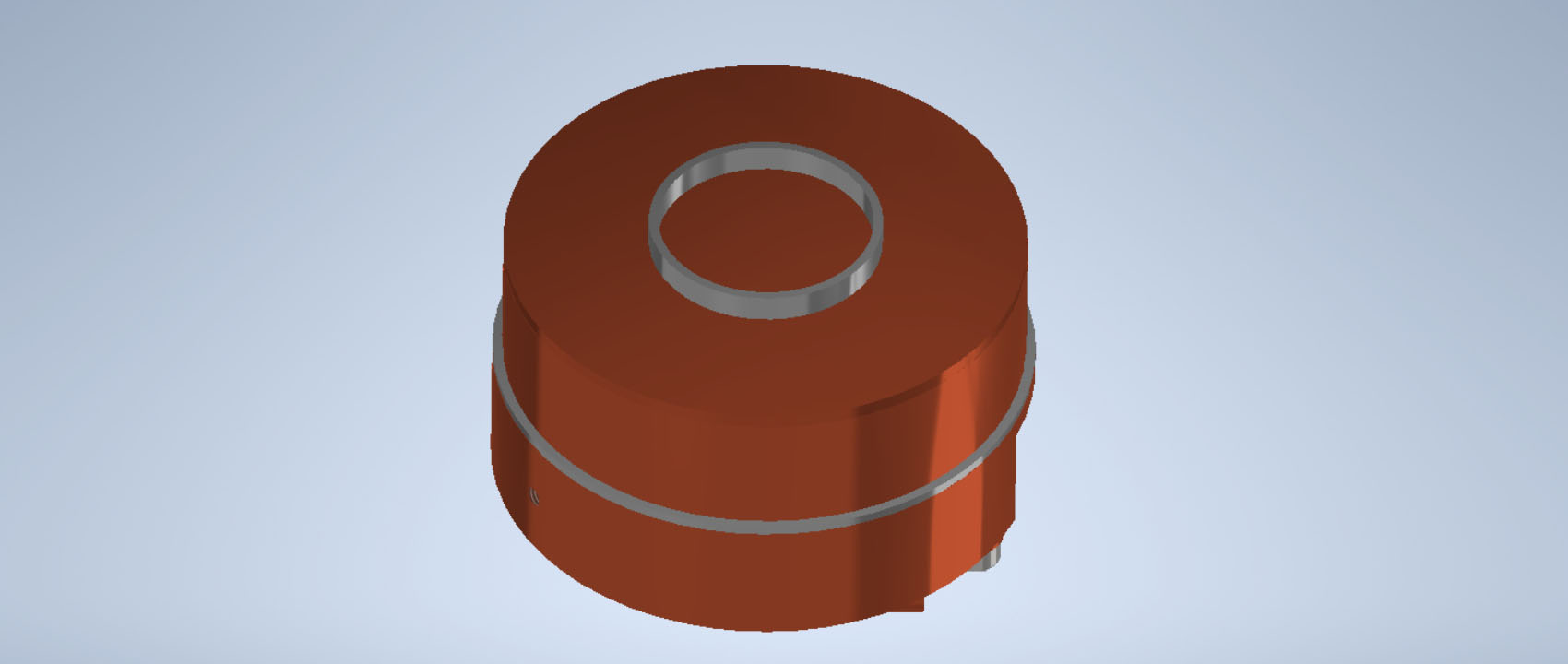 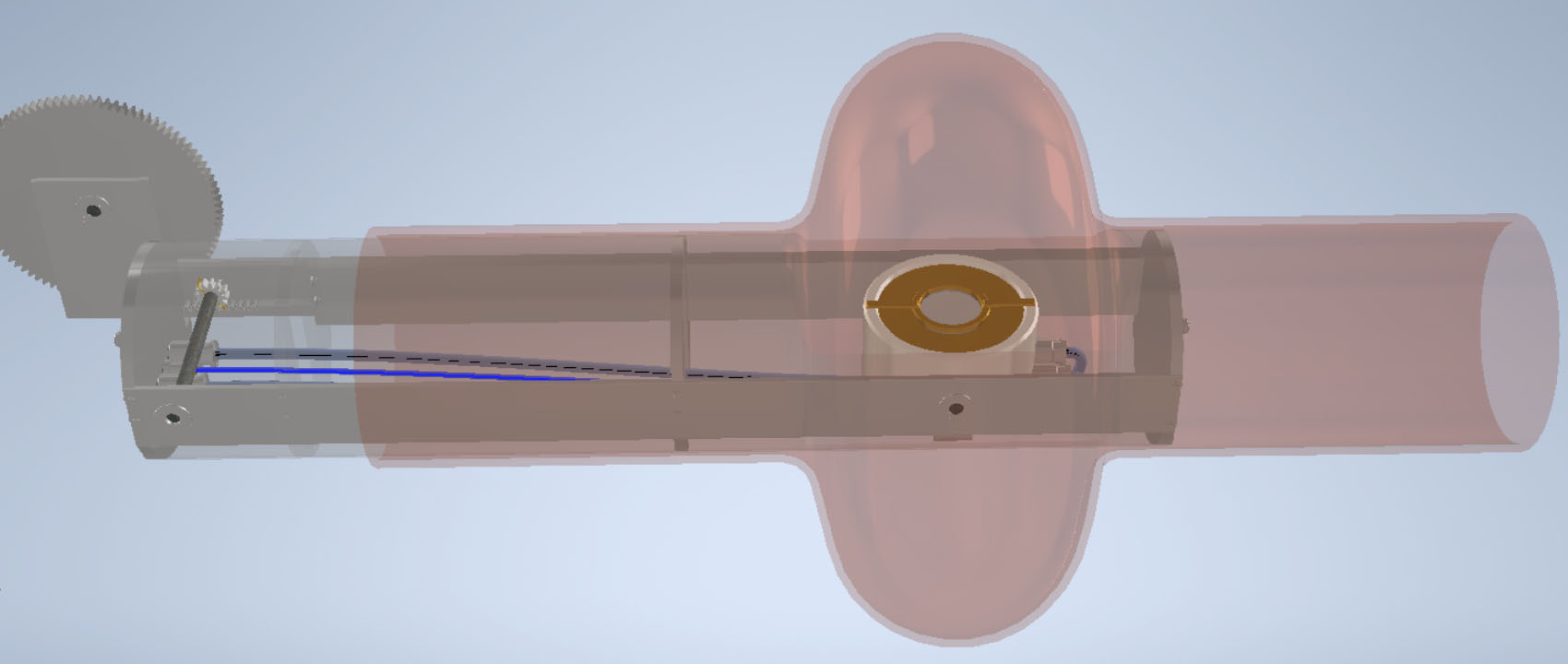 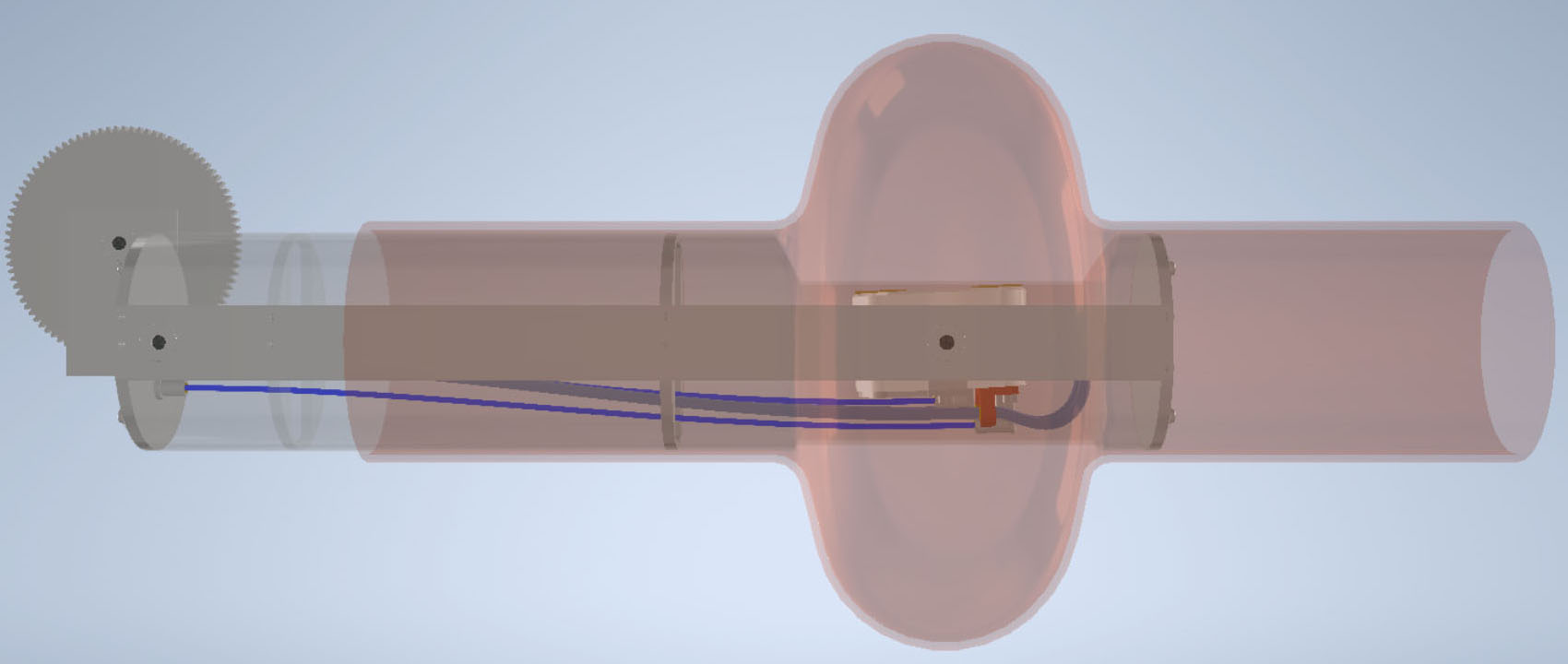 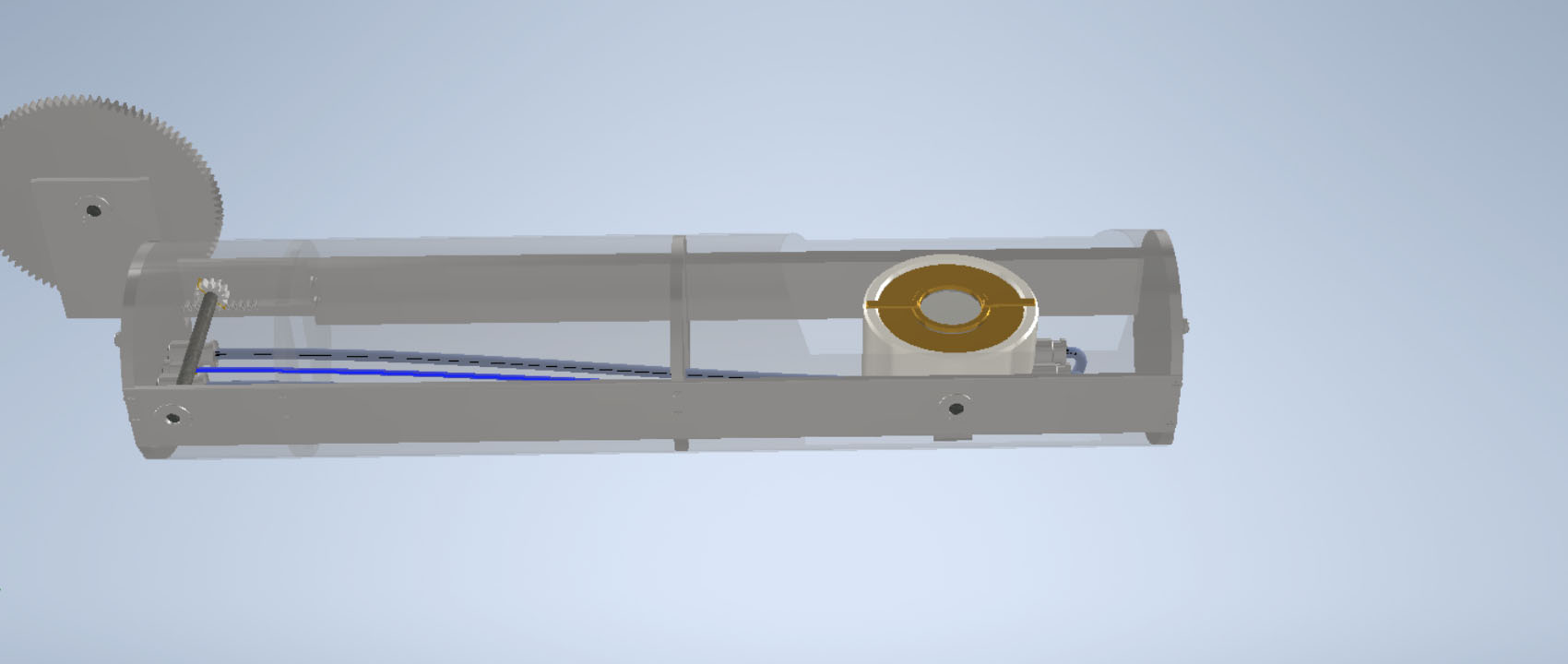 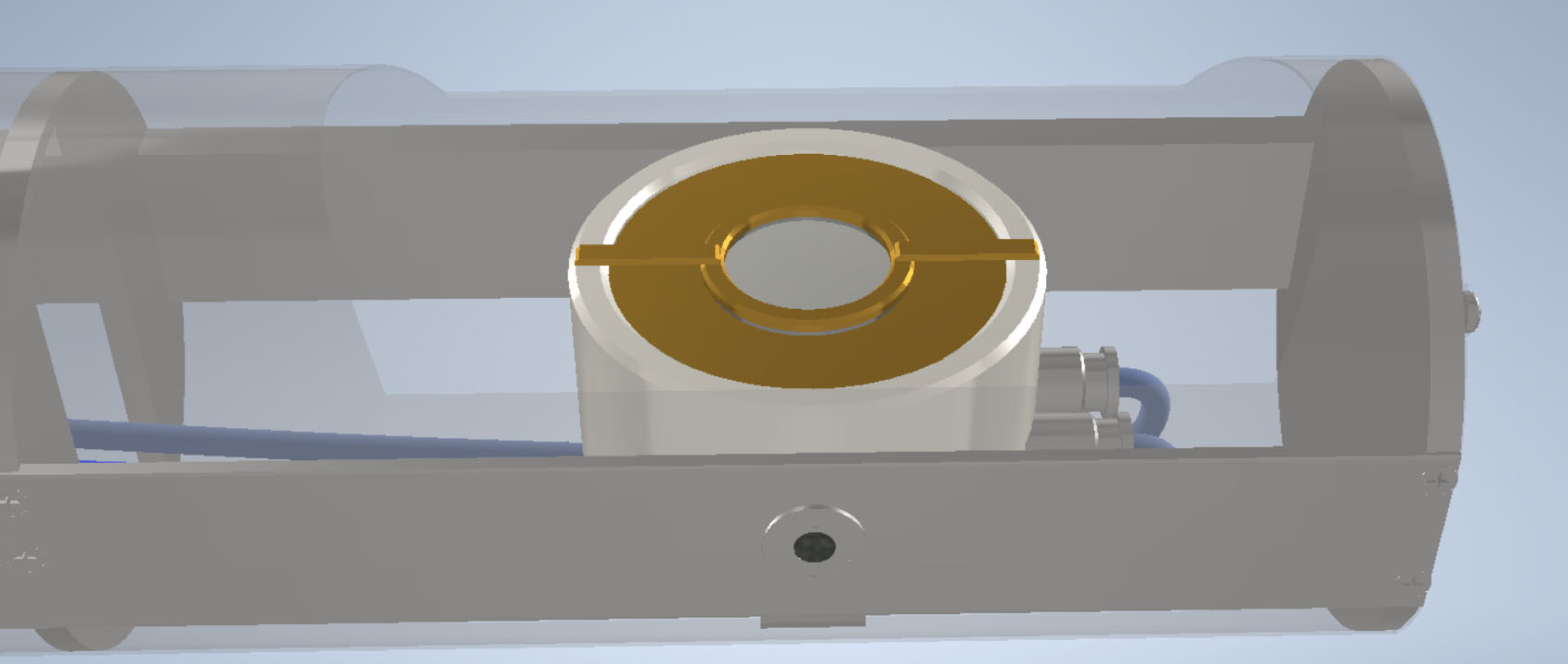 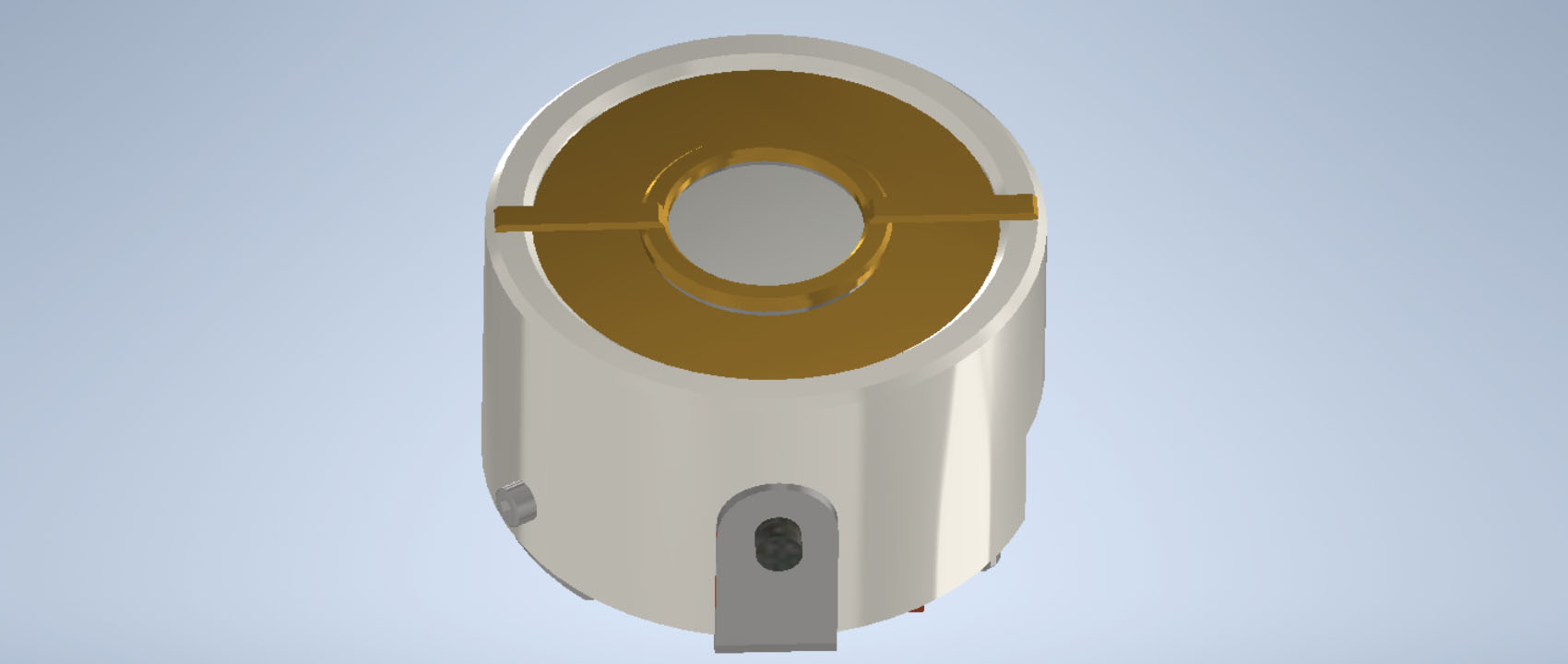 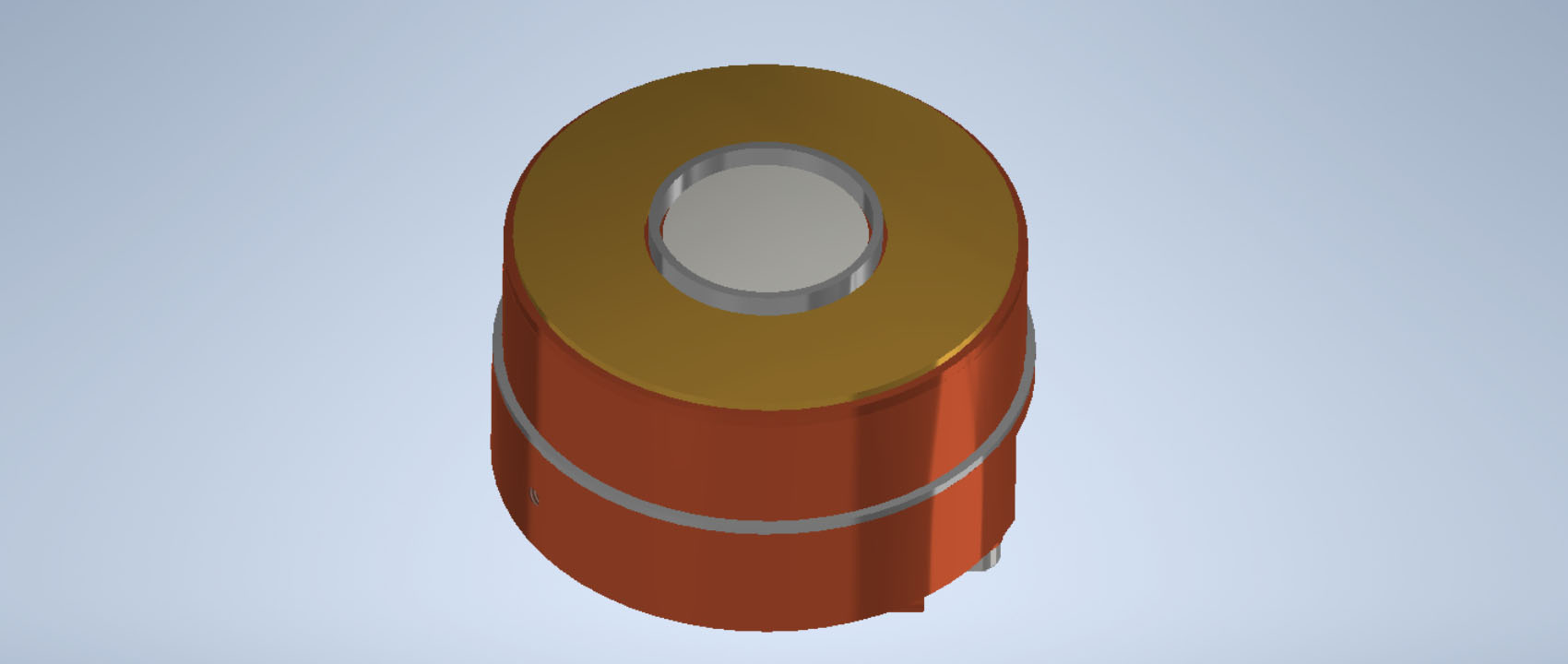 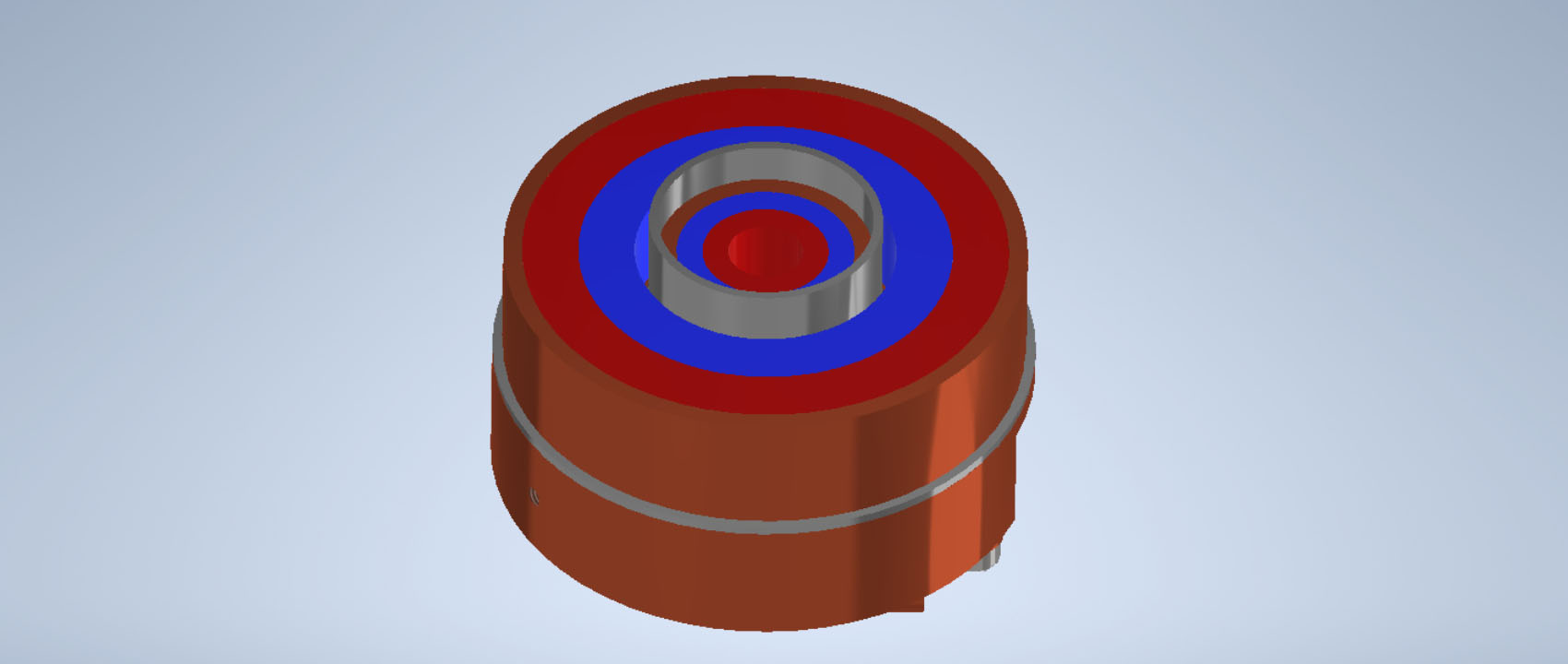 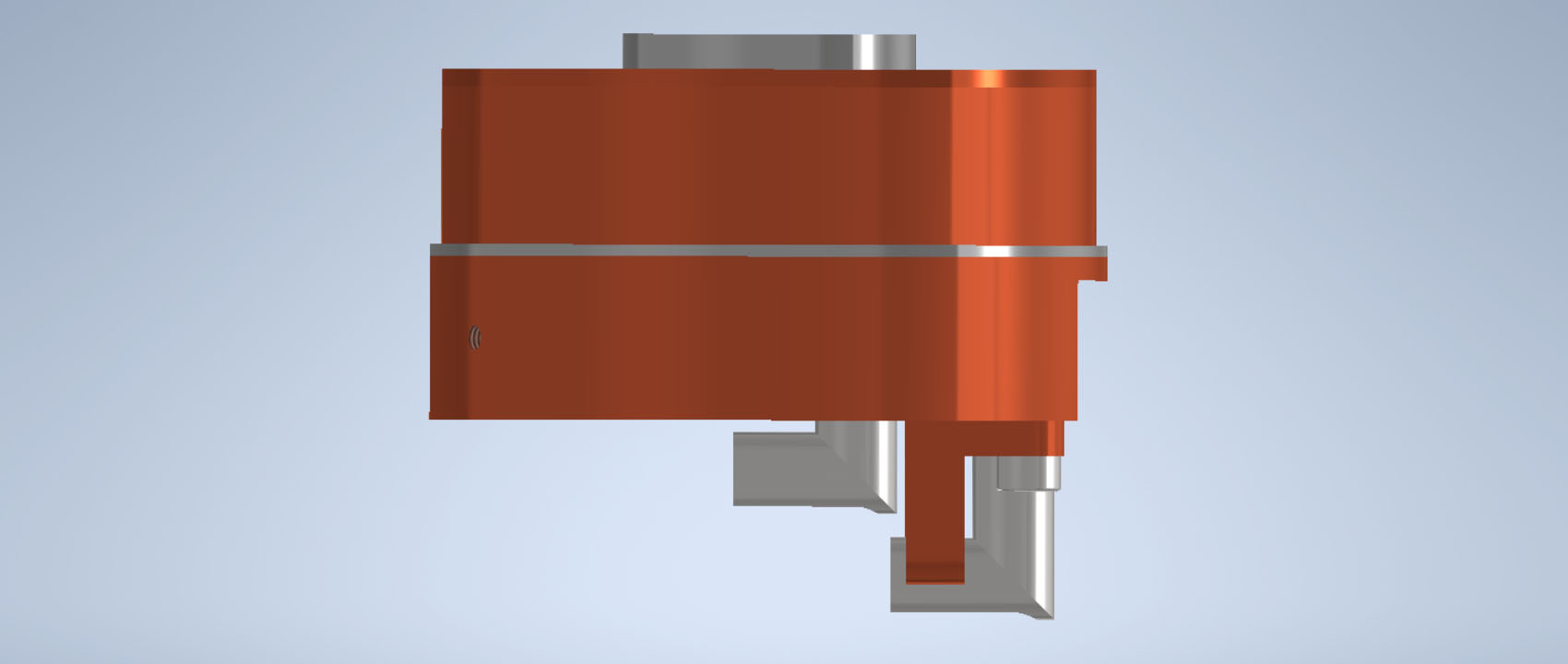 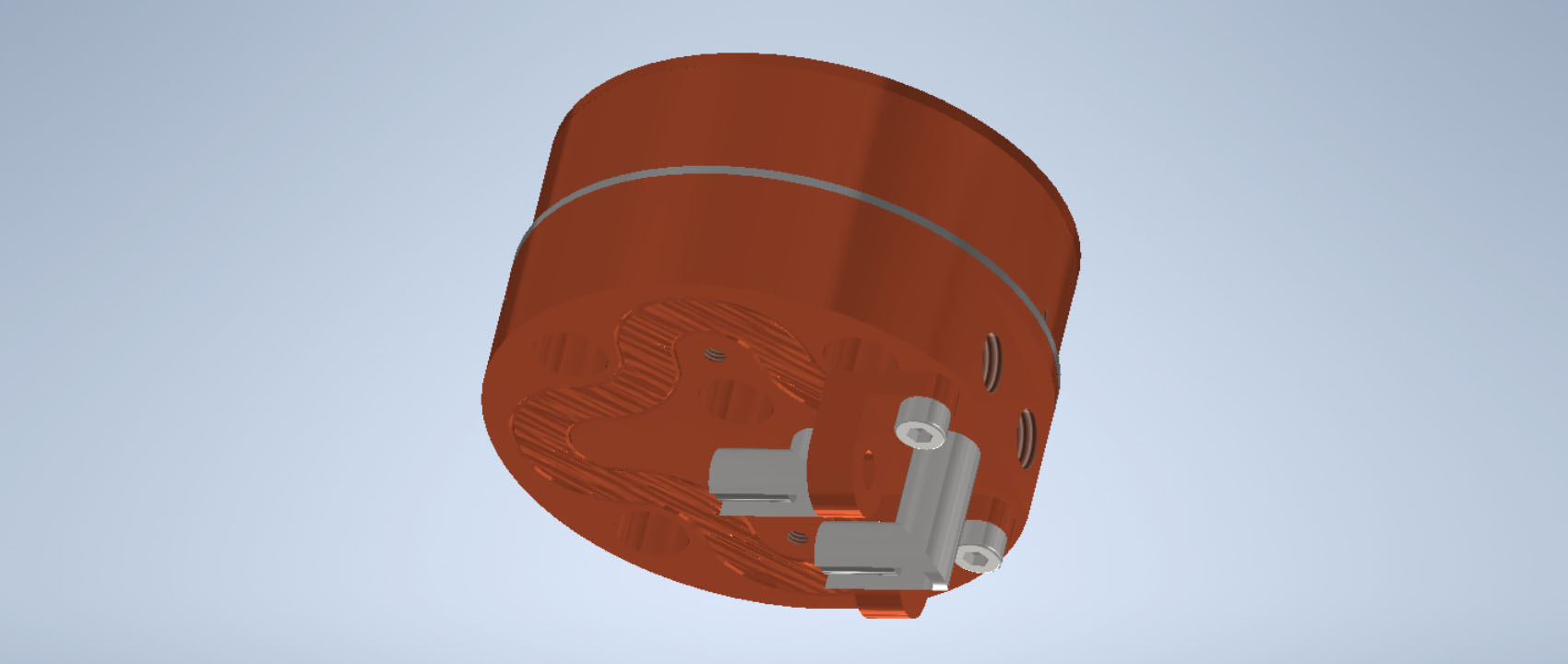 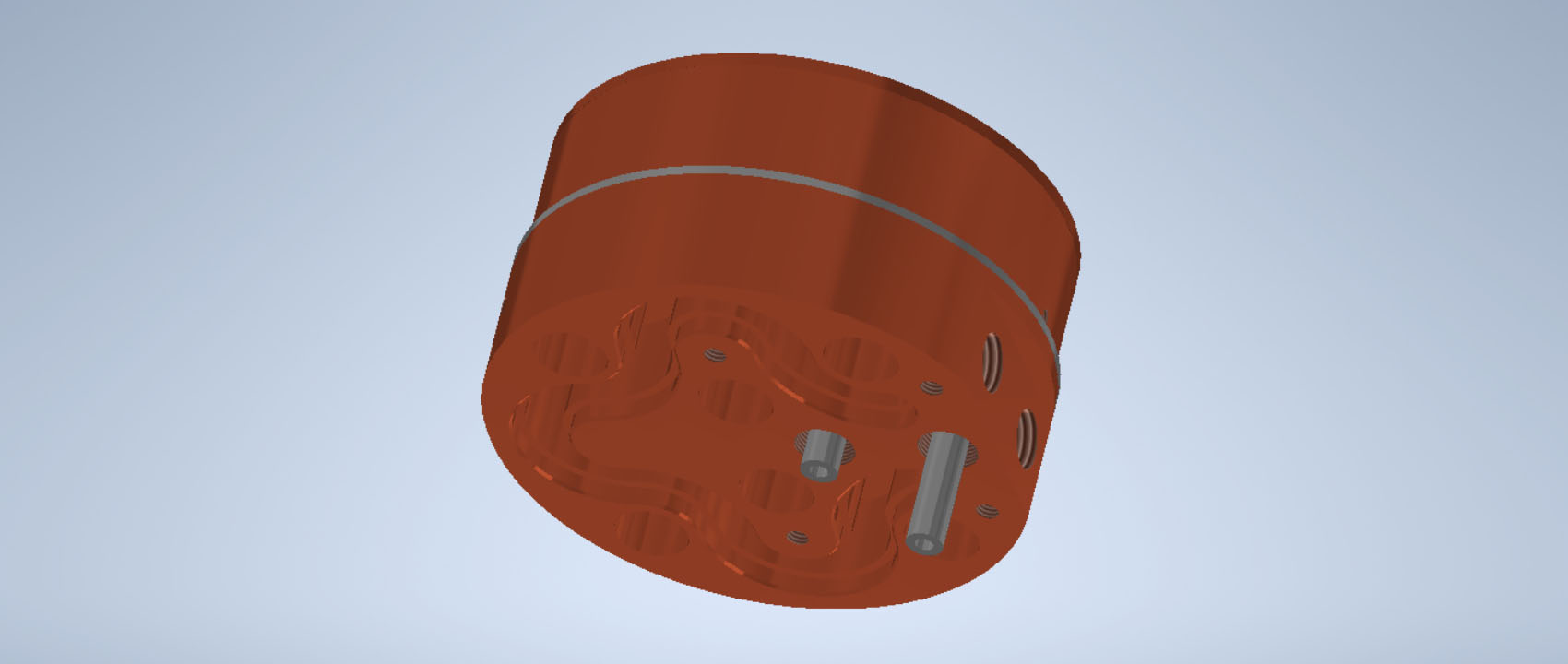 Nb target
Sn target
Coating of antenna and QPR cups
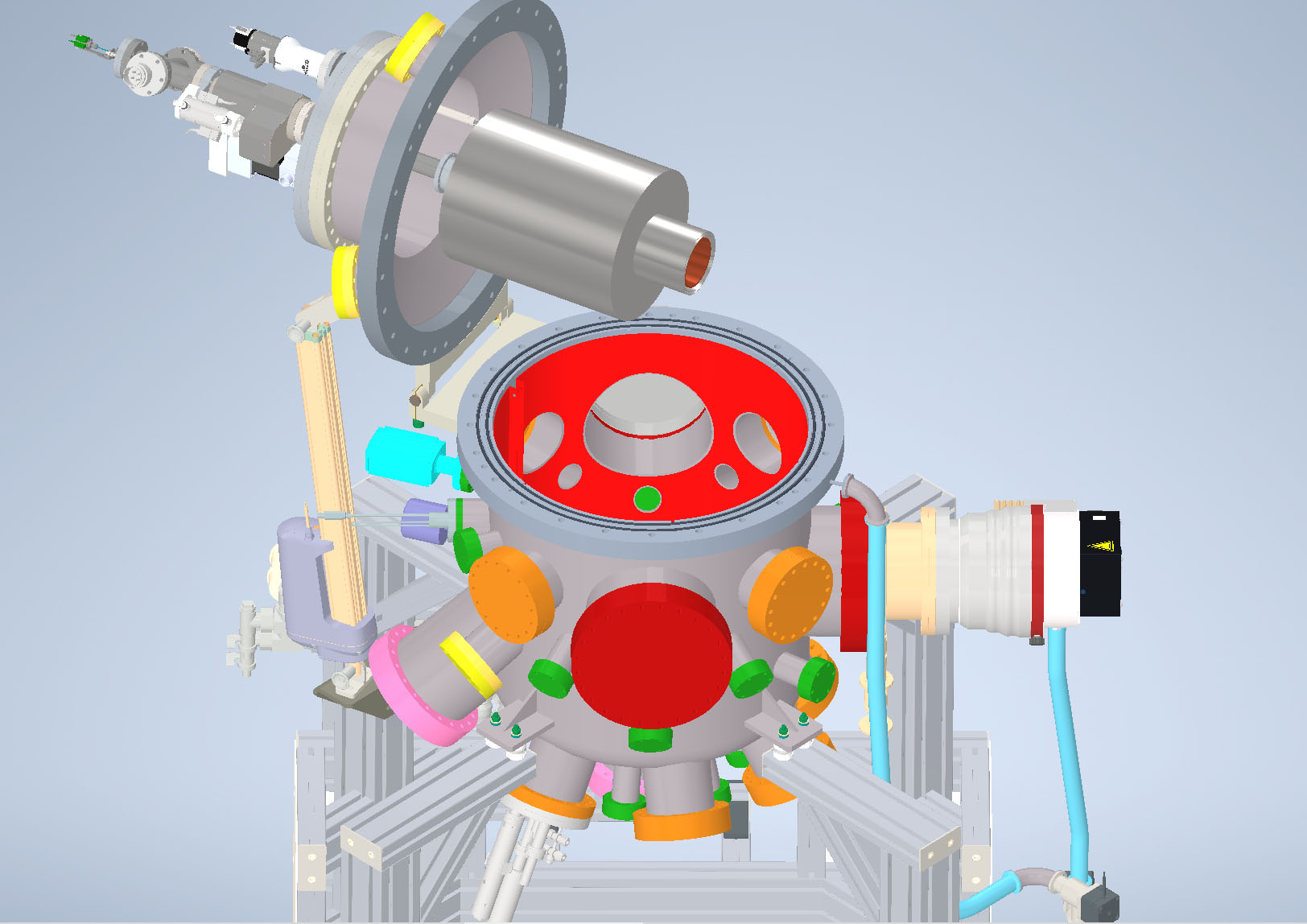